МАТЕМАТИКА - 2. разред
За толико мањи број
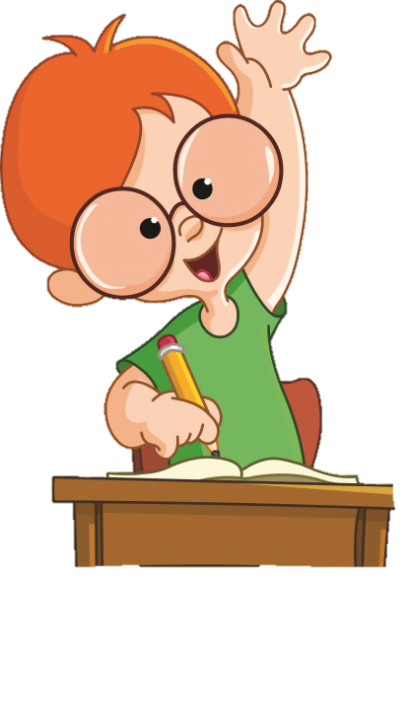 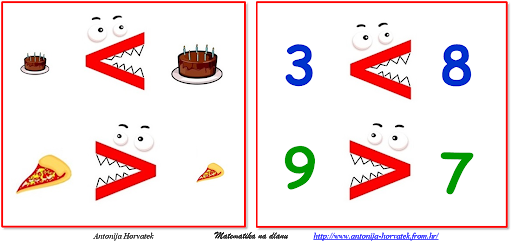 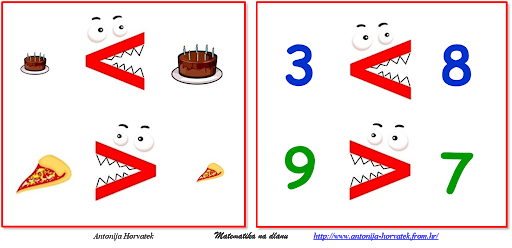 Поновимо:
5 - 3 = 2

Број 5 је умањеник.
Број 3 је умањилац.
Број 2 је разлика.
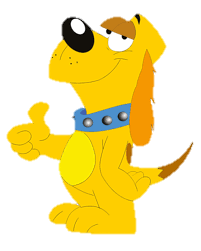 За толико мањи број
Примјер: Колико ножица има паук, а колико мрав? 





Паук има 8, а мрав 6 ножица.
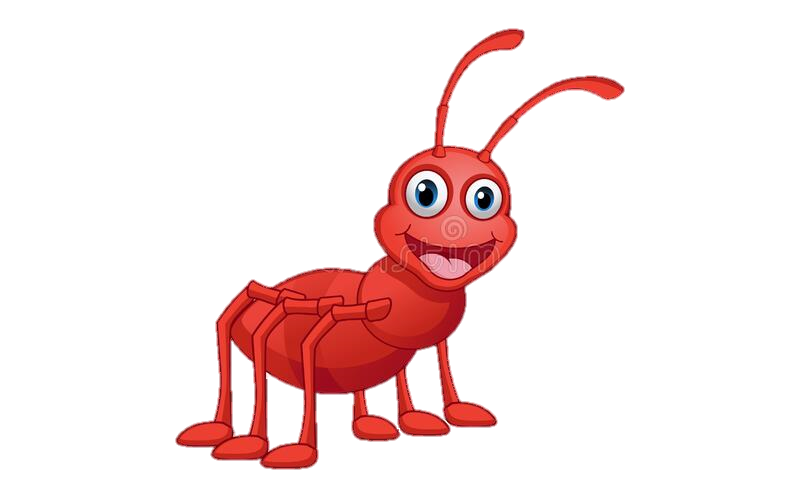 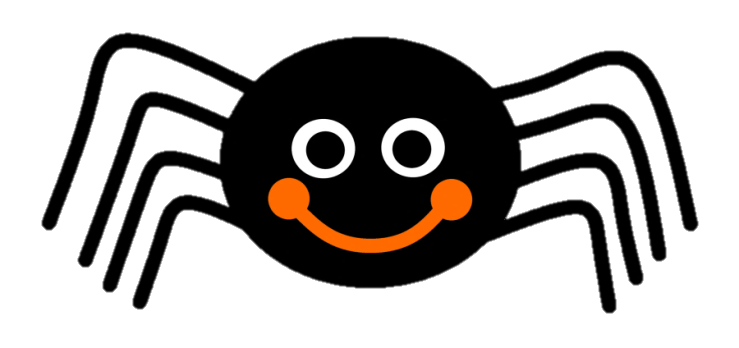 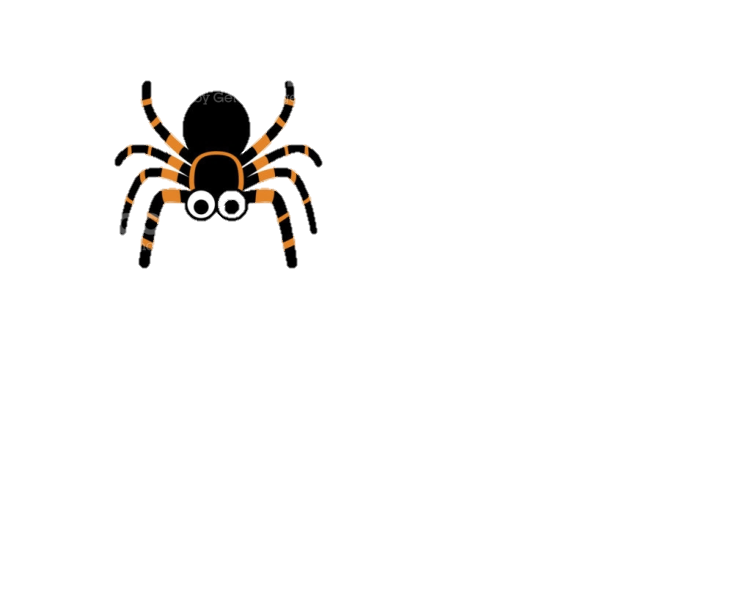 За колико мрав има мање ножица од паука?
Како да то израчунамо?
Од броја паукових ножица одузмемо број мрављих ножица.
8 – 6 = 2
Шта смо закључили?
Мрав има за двије ножице мање од паука.
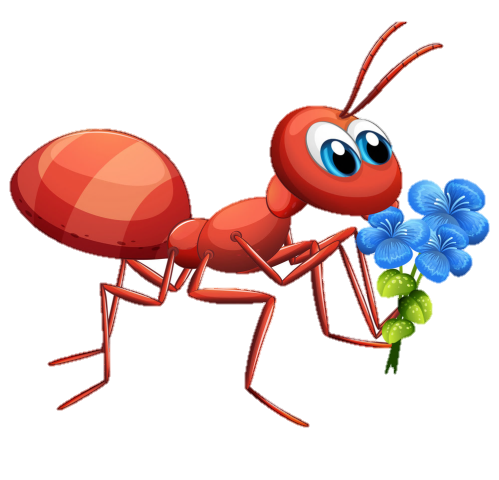 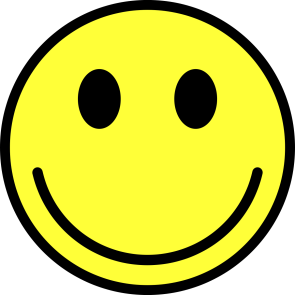 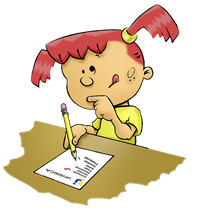 ВЈЕЖБАМО:
Израчунај број који је:

   - за 6 мањи од 9.              
   
 
   - за 3 мањи од 10.
9 – 6 = 3
10 – 3 = 7
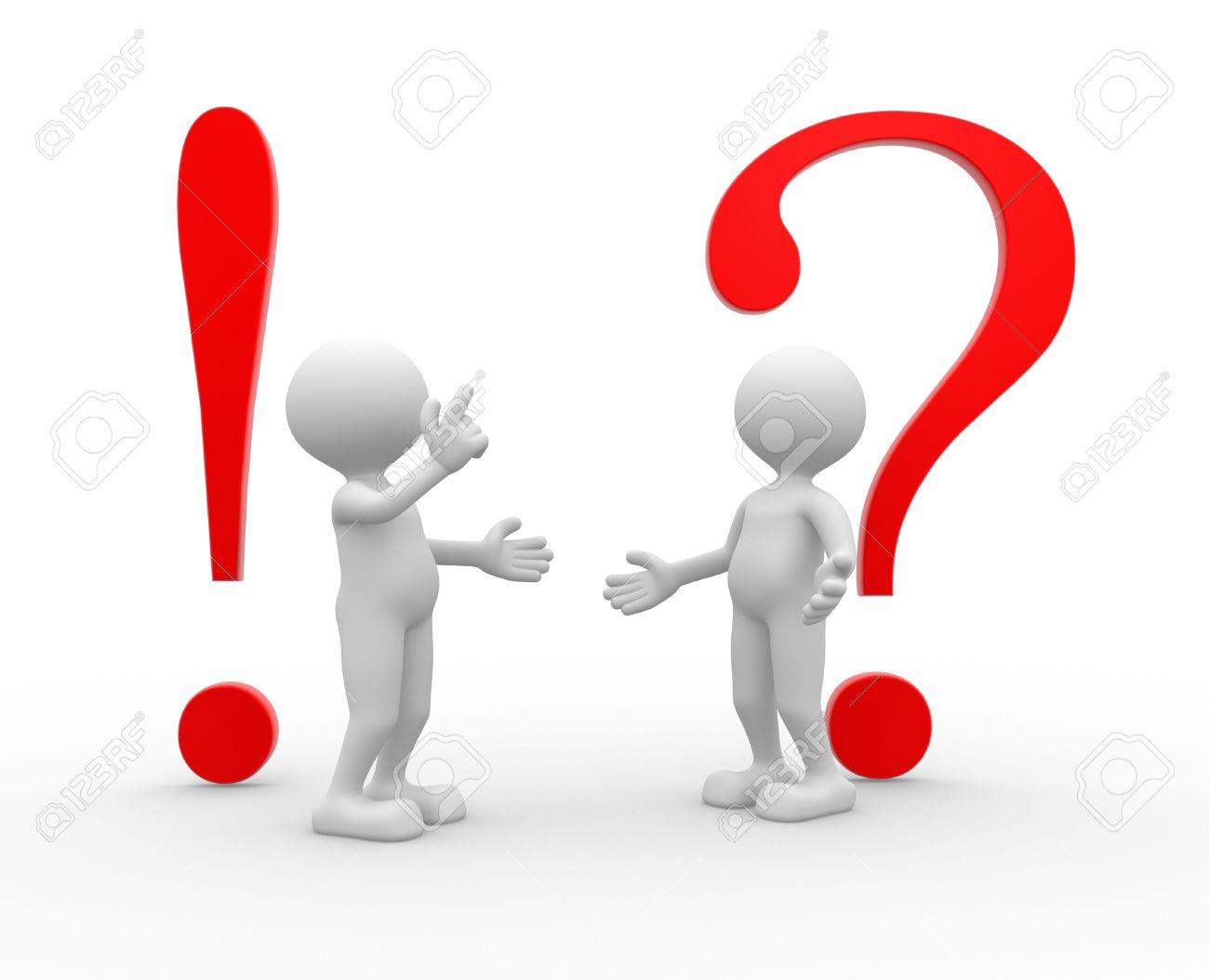 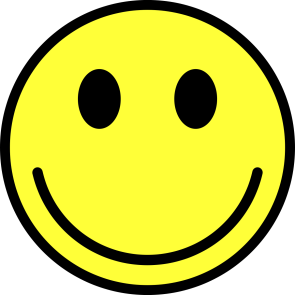 2. Разлику бројева 6 и 2 умањи за 1.
	(6 – 2) – 1 = 4 – 1 = 3  

3. За колико је број 4 мањи од разлике бројева 9 и 2?
Рачунамо:
		(9 – 2) – 4 = 7 – 4 = 3
Одговор: 
Број 4 је за 3 мањи од разлике бројева 9 и 2.
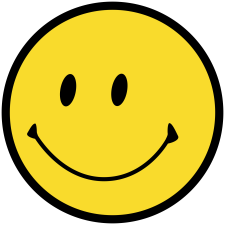 4. Ема и Марко играју ,,Човјече, не љути се“. Ема има 6 побједа, а Марко двије побједе мање. Колико побједа има Марко?

Рачунамо: 
6 – 2 = 4
Одговор:
Марко има 4 побједе.
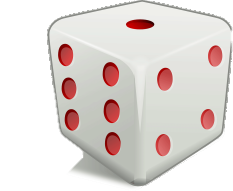 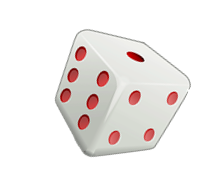 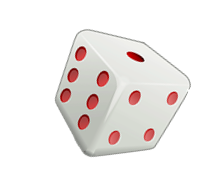 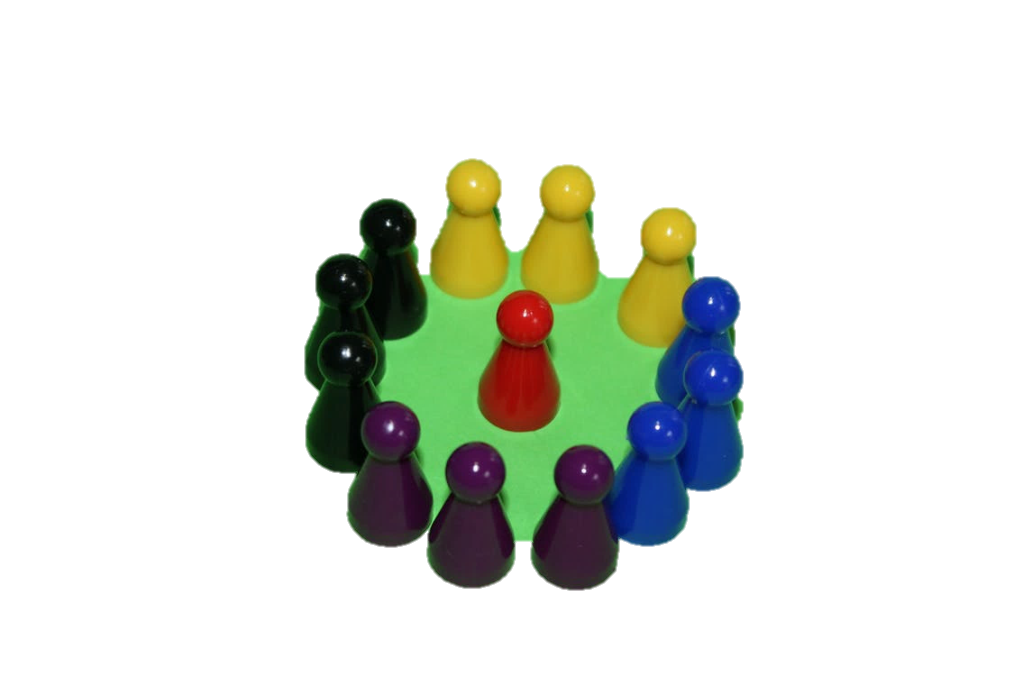 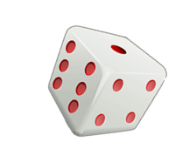 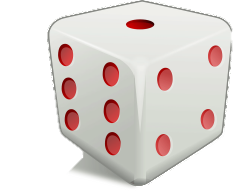 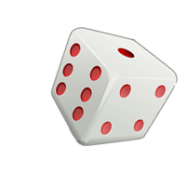 Задатак за самосталан рад:
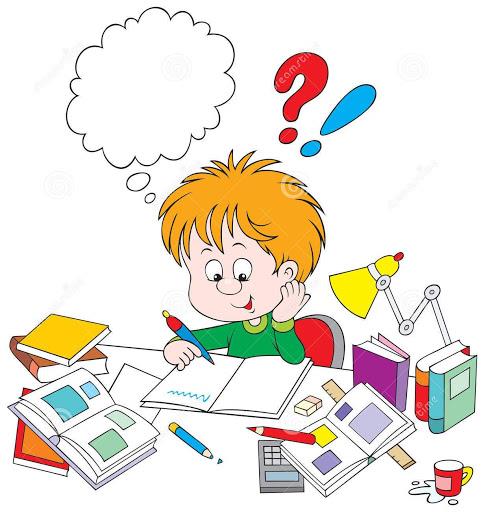 Задаци број 4 и 5 на страни 70.